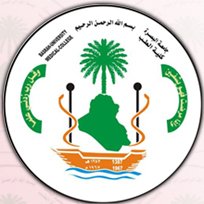 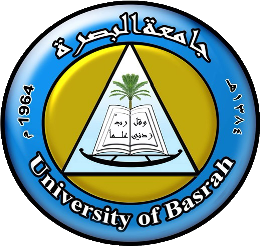 Medical physics- first year
L11- Viscosity and the physics of some cardiovascular diseases
Medical physics- first year
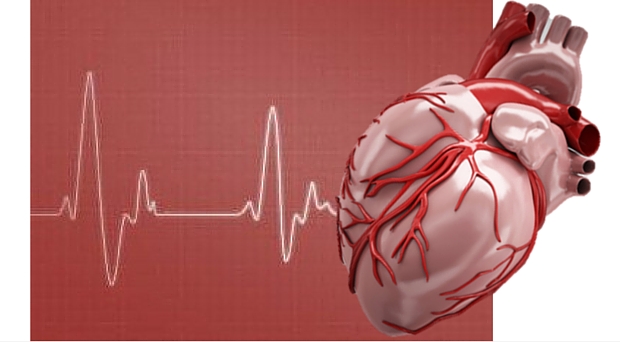 By: Dr.Mohammed Ali Jaber
Physiology Department
College of Medicine
University of Basrah
1
University of Basrah-College of Medicine-Physiology Department
/21
Learning Objectives
By the end of this lecture, you will be able to:
Viscosity of blood
Effects of Exercise on the Cardiovascular System
The physics of some cardiovascular diseases
2
University of Basrah-College of Medicine-Physiology Department
/21
It is  related to the protein composition of the plasma
Whole blood has a relative viscosity of 3-4
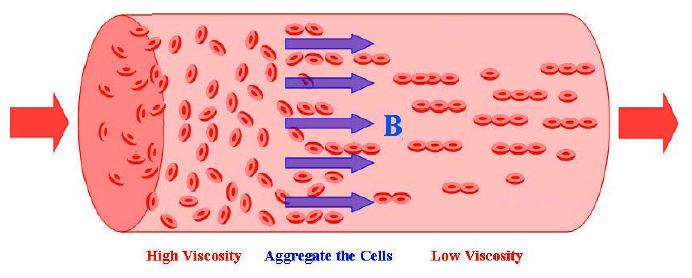 Viscosity depending  on: 
Hematocrit , 
Temperature  ,
Flow rate .
3
University of Basrah-College of Medicine-Physiology Department
/21
1-Hematocrit : (the percentage of red blood cell in the blood) is an important factor effect in viscosity of blood . 
The  relative viscosity at 0% hematocrit (plasma without cells) is about 1.8 As hematocrit increases, there is a disproportionate increase in viscosity.
          At a hematocrit of 40%, the relative viscosity is 4.
        At a  hematocrit of 60%, the relative viscosity is 8.
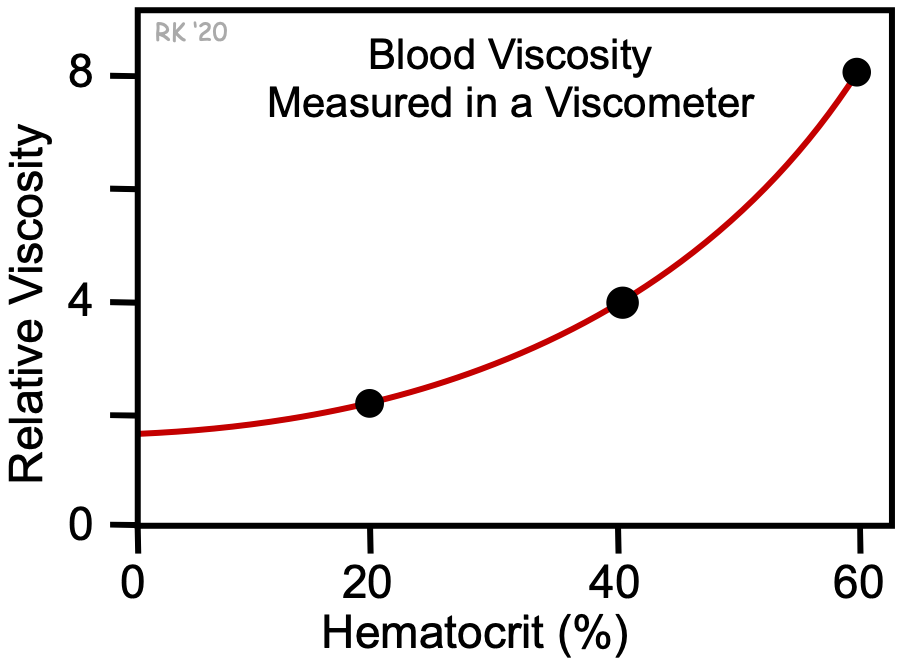 4
University of Basrah-College of Medicine-Physiology Department
/21
Therefore, a 50%  increase in hematocrit from a normal value increase in blood viscosity by about 100% .
Such changes in hematocrit and blood viscosity occur in a patients with polycythemia .
Increased viscosity increases the resistance to blood flow and thereby increases the work of the heart and impairs organ perfusion.
Some patients with anemia have low hematocrits, and therefore reduced blood viscosities.
5
University of Basrah-College of Medicine-Physiology Department
/21
2- Temperature : there is an inverse relationship between temperature and viscosity.
Viscosity increases about 2% for each degree centigrade decrease in temperature.
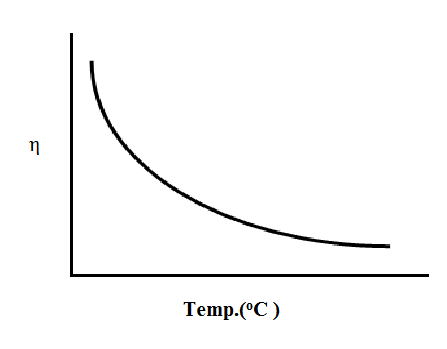 Normally, blood temperature does not change much in the body.
6
University of Basrah-College of Medicine-Physiology Department
/21
However, if a person's hand is exposed to a cold environment and the fingers become cold, the blood temperature in the fingers falls and viscosity increases.
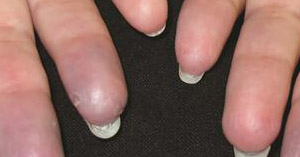 When whole-body hypothermia is induced in critical care or surgical situations, this leads to an increase in blood viscosity and impaired organ blood flow.
7
University of Basrah-College of Medicine-Physiology Department
3-The  Flow rate : 
   At very low flow states in the microcirculation ,as occur during circulatory shock , the blood viscosity can increase .
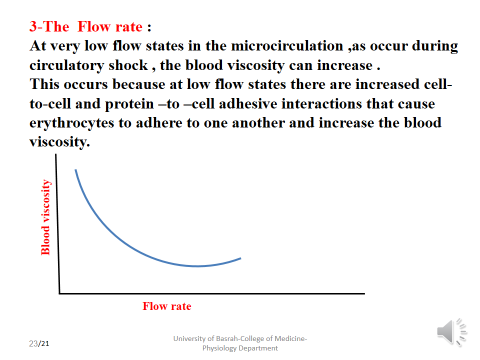 This occurs because at low flow states there are increased cell-to-cell and protein –to –cell adhesive interactions that cause erythrocytes to adhere to one another and increase the blood viscosity.
8
University of Basrah-College of Medicine-Physiology Department
/21
Heart sounds  
    The heart sounds heard with a stethoscope are caused by vibrations originating in the heart and the major vessels. 
 The opening and closing of the heart valves contribute greatly to the heart sounds; turbulent flow occurs at these times and the vibrations produced are often in the audible range.
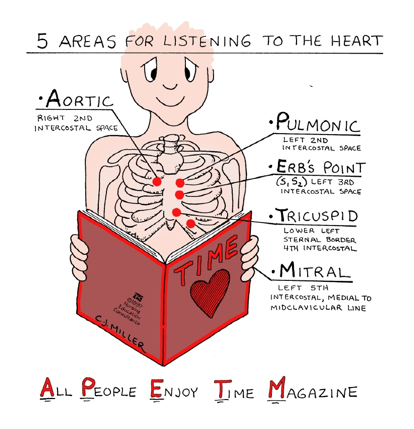 9
University of Basrah-College of Medicine-Physiology Department
The amount and quality of the sound heard depend on :
The design of the stethoscope
The stethoscope pressure on the chest,
The stethoscope location, 
The orientation of the body, 
The phase of the breathing cycle.
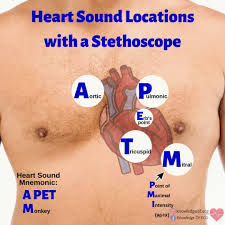 10
University of Basrah-College of Medicine-Physiology Department
Effects of Exercise on the Cardiovascular System
(Short Term Effects of Exercise on the Cardiovascular System)
Faster heart contractions :
This leads to an increased heart rate and increased circulation, which gets oxygenated blood to your muscles quicker.
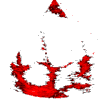 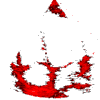 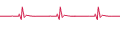 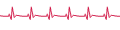 heart at rest             heart working hard
11
University of Basrah-College of Medicine-Physiology Department
/21
Exercise uses up a lot of energy, which the cells derive from oxidizing glucose.  
   Both glucose and oxygen have to be delivered by the blood.
The heart has to work harder to pump more blood through the body.
More forceful heart contractions with each heartbeat, which leads to a greater amount of blood being pumped throughout the body.
Can be described by this equation: 
Blood Flow = heart rate  ×  stroke volume
12
University of Basrah-College of Medicine-Physiology Department
/21
Heart rate for a human being at rest is about 70 beats/min. 
During vigorous exercise, heart rate can increase dramatically .This will result in an increase in blood flow.
Long Term Effects of Exercise on the Cardiovascular System
These effects include:
The heart and lungs become more efficient as your cardiovascular training increases.
Decreased resting heart rate, which means your heart doesn’t have to beat as often to circulate blood. 
Improved ability to draw in deeper and longer breaths, and take fewer breaths.
Reduced risk of heart disease.
13
University of Basrah-College of Medicine-Physiology Department
/21
The physics of some cardiovascular diseases :
Heart diseases often have physical component. 
Many of these diseases, for example, 
increase the work load of the heart or reduce its ability to work at a normal rate. 
W = P ΔV     equation of work done 
T = P R       Laplace équation 
The work done by the heart is roughly the tension of the heart muscle times how long it acts. 
Anything that increase the work load of the heart. For example
14
University of Basrah-College of Medicine-Physiology Department
/21
1- Hypertension
   Causes the muscle tension to increase in proportion to the pressure, due to Laplace law             T = PR 
so the high blood pressure causes to increase the work done by equation 
                                 W = PΔV
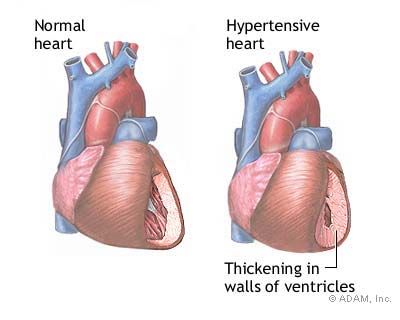 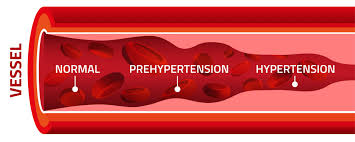 15
University of Basrah-College of Medicine-Physiology Department
/21
2-Tachycardia
   A fast heart rate increases the work load since the amount of time the heart muscle spend contracting increases
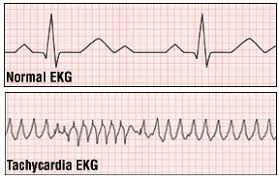 16
University of Basrah-College of Medicine-Physiology Department
/21
3-Enlargement of the heart and reduction in the ability of the heart to provide adequate circulation.
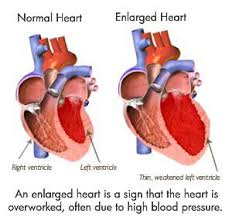 If the radius of the heart is doubled, the tension of the heart muscle must also be doubled if the same pressure is to maintained.
Since the heart muscle is stretched , it may not be able to produce sufficient force to maintain normal circulation , the stretched heart muscle is also much less efficient than normal heart muscle.
17
University of Basrah-College of Medicine-Physiology Department
/21
4.  Heart valve defects, types of the Heart valve defects
 Stenosis: -  
Aortic valve stenosis — or aortic stenosis — occurs when the heart's aortic valve narrows. The valve does not open fully, which reduces or blocks blood flow from your heart into the main artery to your body (aorta) and to the rest of your body. The valve does not open wide enough.
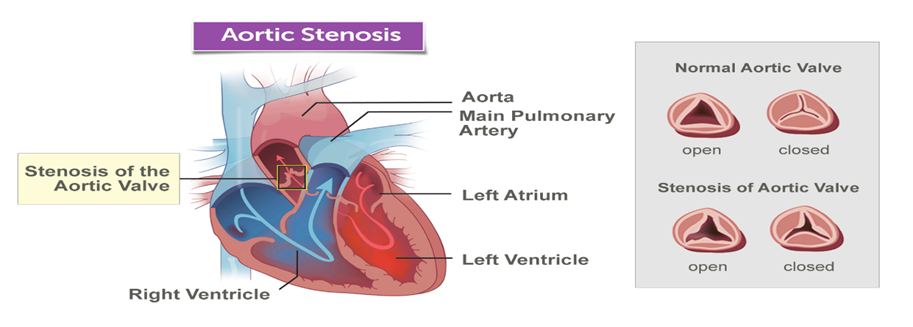 18
University of Basrah-College of Medicine-Physiology Department
In stenosis, the work of the heart increased because a large amount of work done against the obstruction of the narrow opening, and the blood supply to the general circulation reduced.
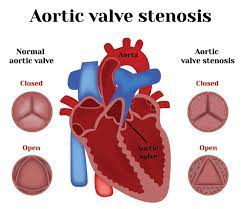 19
University of Basrah-College of Medicine-Physiology Department
Insufficiency (Regurgitation): - 
Valvular insufficiency is a cardiac disease characterized by the failure of one or more of the heart valves to close perfectly resulting blood flowing backwards across the valve
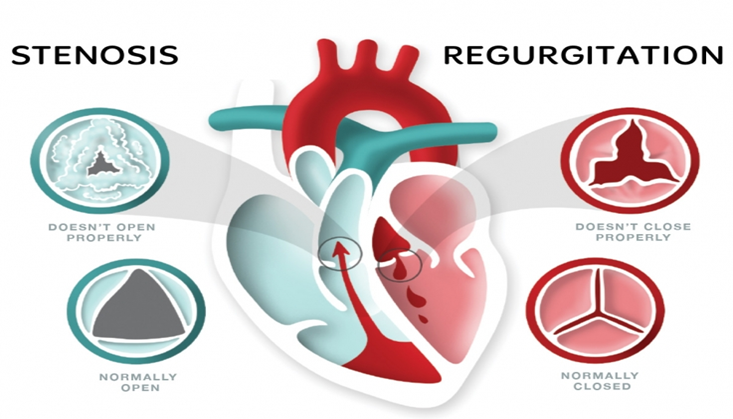 The valve does not close well enough. In insufficiency, some of the pumped blood flows back into the heart so that the volume of the circulated blood reduced.
20
University of Basrah-College of Medicine-Physiology Department
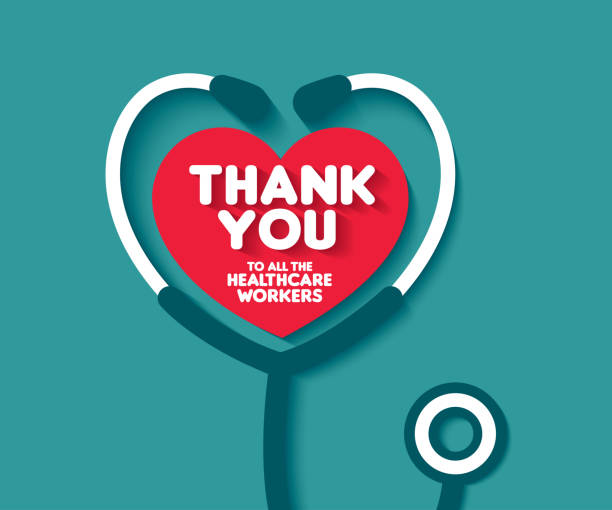 21
University of Basrah-College of Medicine-Physiology Department